Hip to Be Square
Square Root and Cube Root
Standard:
8.EE.A.2. Use square root and cube root symbols to represent solutions to equations of the form x2 = p and x3 = p, where p is a positive rational number. Evaluate square roots of small perfect squares and cube roots of small perfect cubes. Know that √2 is irrational.
Vocabulary:
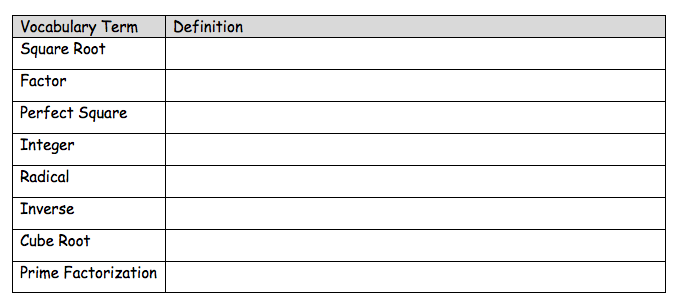 What do you know about squares:
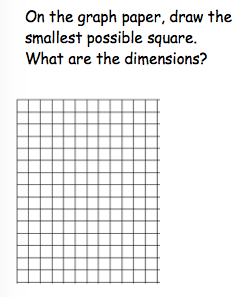 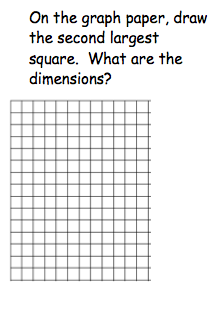 11 x 11
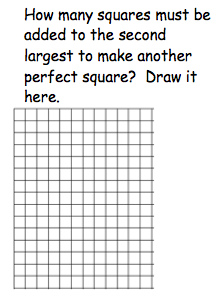 23
Using your Geo Board make the first 10 perfect squares.  Then fill in the table with your findings.
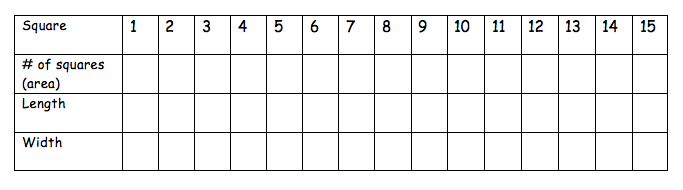 81
9
9
64
8
8
36
6
6
49
7
7
25
5
5
1
1
1
4
2
2
9
3
3
16
4
4
225
15
15
196
14
14
100
10
10
169
13
13
144
12
12
121
11
11
What is the relationship between the side lengths and the area of the square?
Explore It:
	The length of each side of a square 
      measures s inches long.  The area of 
      the square is 49 in2.  What is the 
      length of one side of the square?
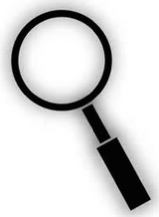 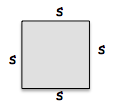 Use the math you know to answer the following:
 
a.  Describe in words how to find the area of the square given that each side is s inches long.
Multiply s  times s
b.  Write a multiplication expression using the variable s to represent the area of the square.
s • s
c.  Write an expression using the variables s and an exponent to represent the area of the square:
s2
d.  Write an equation setting your expression equal to the area of the square given in the problem:
s2 = 49
e.  Consider the factors of 49.  Explain what the two sides of the equation have in common when you write each as the product of two factors:
Each can be written as the product of something times itself.
s2 = s • s
49 = 7 • 7
Now, look at the equation you wrote on the previous page, s 2 = 49.  How do you solve an equation where a variable squared is equal to a perfect square?  
 
 
You have solved equations before by using _______________ operations.

You solved addition equations by ________________.

You solved division equations by ________________.
inverse
subtracting
multiplying
So, what is the inverse operation of squaring a number?
Finding the square root
A square root of a number is any number that you can multiply by __________to get your original number.

For example:  3 is a _____________of 9, because 3 • 3 = 9.  Another square root of 9 is -3, because (-3) • (-3) = 9.
itself
square root
The symbol means positive square root.  

   
               So, ______________________________
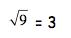 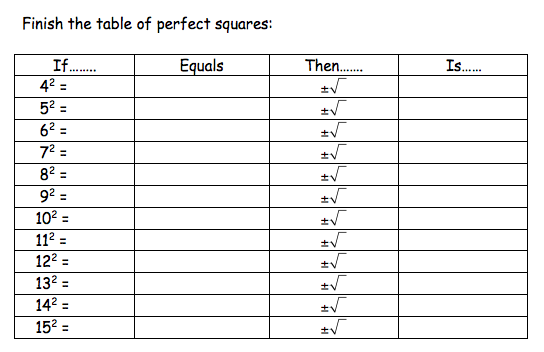 16                          16                 4, -4
25					     25                 5, -5
36                          36                 6, -6
49                          49                 7, -7
64                          64                 8, -8
81                          81                  9, -9
100                         100                10, -10
121                         121                 11, -11
144                         144                12, -12
169                         169                13, -13
196                         196                14, -14
225                         225                15, -15
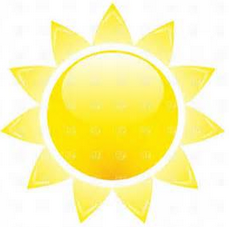 Reflect:  
        
What is the difference between dividing 16 by 2 and finding the square roots of 16?
* Division is making equal groups from one group.   A group of 16 can be organized into 2 groups  with 8 in each group.
* Finding the square root is finding what number multiplied by itself. 42 = 16 and -42 = 16.
Standard:
8.EE.A.2. Use square root and cube root symbols to represent solutions to equations of the form x2 = p and x3 = p, where p is a positive rational number. Evaluate square roots of small perfect squares and cube roots of small perfect cubes. Know that √2 is irrational.
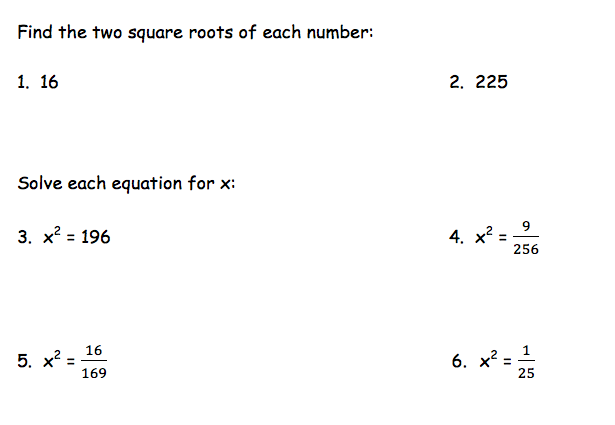 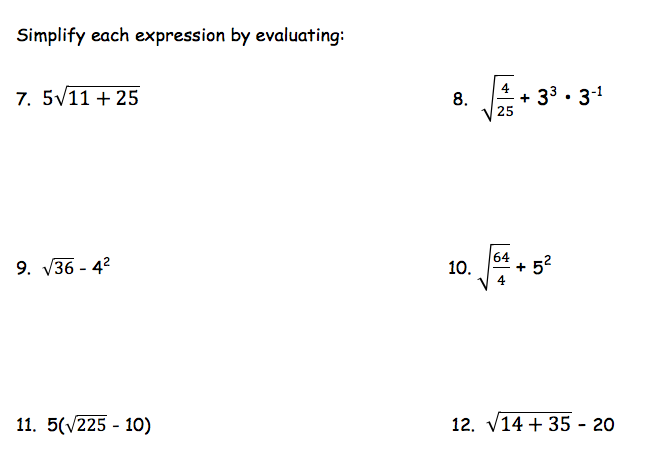 Cube Root
Square Root and Cube Root
Standard:
8.EE.A.2. Use square root and cube root symbols to represent solutions to equations of the form x2 = p and x3 = p, where p is a positive rational number. Evaluate square roots of small perfect squares and cube roots of small perfect cubes. Know that √2 is irrational.
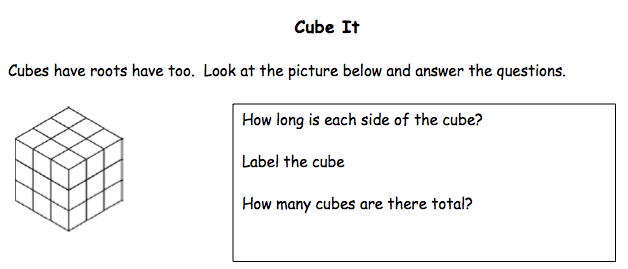 3
3
27
3
3
Solve it: each edge of a cube measure a feet long.  The volume of the cube is 125 ft3.  What is the measure of each edge of the cube?
 
1.  Picture it (draw and label the cube):
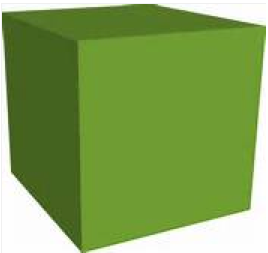 a
a
a
2.  You can apply the formula for the volume of a cube, which is ___________________.
a • a • a = V      length = a, width = a, height = a
a3  = V
a3  = 125
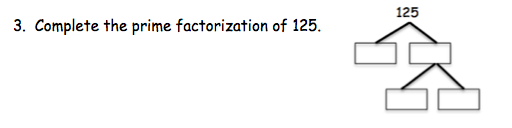 5             25
5             5
4.  Write 125 as the product of three factors. ________________________________.
5 • 5 • 5
5.  Write 125 as a power of base 5. ________________________________________.
53
6.  What does 125 have in common with a3 when 125 is written as a power?___________.
Each is cubed
Perfect cube
inverse
three
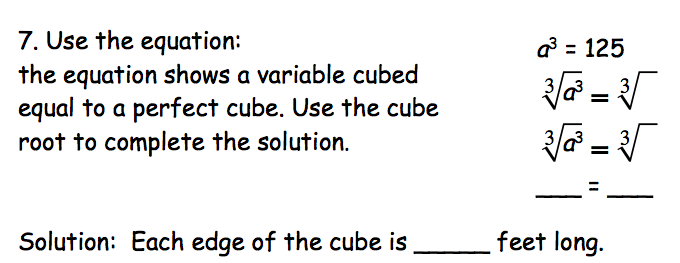 125
53
a          5
5
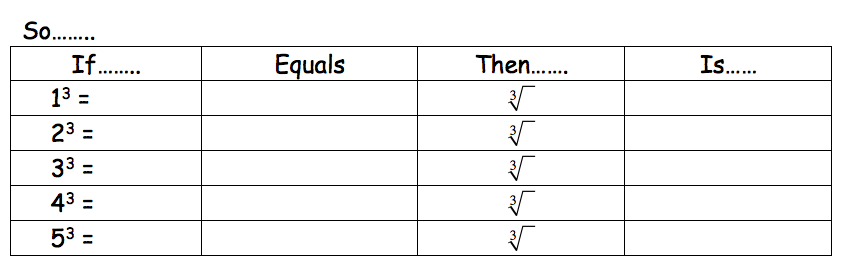 1
1
1
2
8
8
3
27
27
64
4
64
125
125
5
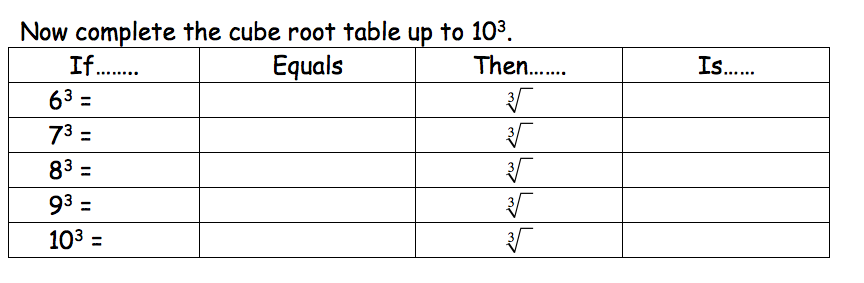 216
216
6
343
343
7
512
8
512
9
729
729
1000
10
1000
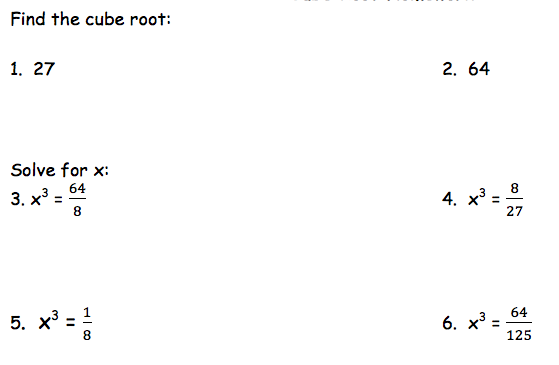 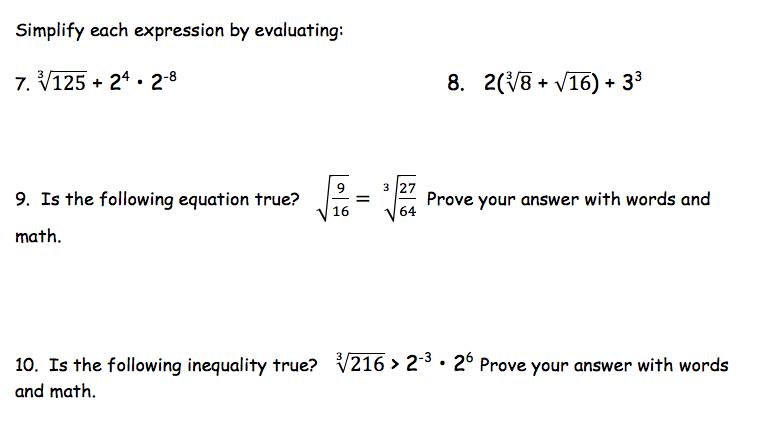